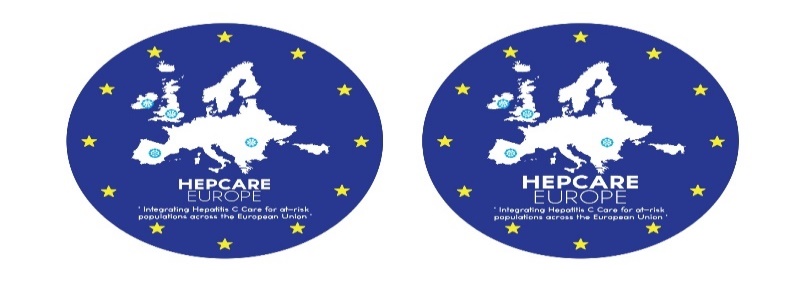 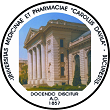 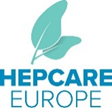 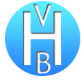 Hepatita cronică cu virus C la femeia utilizatoare de droguri injectabile. Particularități ȋn sarcină
Prof. Dr. Emanoil Ceaușu
Spitalul Clinic de Boli Infecțioase și Tropicale “Dr. Victor Babeș” București

HepCare Europe 23 mai 2019
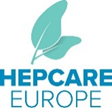 Virusul hepatitei C (VHC)
~71 (180) de milioane de persoane cu infecție cronică la nivel global (1% - 2.5/3% din populația globului)
Infecția cronică evoluează, pe termen lung, la aprox. 50% dintre pacienți  spre ciroză hepatică, insuficiență hepatică, hipertensiune portală și complicațiile acesteia (ascită, hemoragie digestivă, encefalopatie), iar 1-5% vor dezvolta anual carcinom hepato-celular
~350.000-500.000 decese anual datorate cirozei sau neoplaziilor hepatice secundare infecției cronice VHC

Tratament antiviral cu rata de răspuns virusologic susținut > 95%
Accesul la diagnostic și tratament este ȋnca scăzut
Nu există vaccin – variabilitate genetică importantă
http://www.who.int/news-room/fact-sheets/detail/hepatitis-c
Anca Trifan et al – Gastroenterologie și Hepatologie Clinică – Ed Med-2018
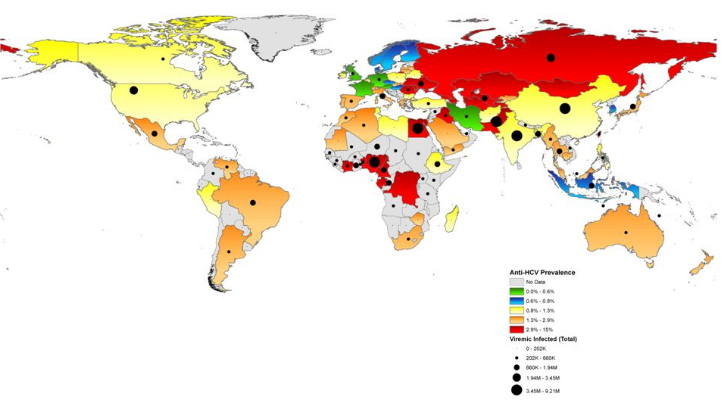 VHC - Date epidemiologice
Seroprevalența globală:
redusă (<2.5%) ȋn SUA și Europa Occidentală
intermediară (2.5-5%) ȋn Europa de Est, bazinul mediteraneean, Orientul Mijlociu
mare (>5%) ȋn anumite zone din Africa (Egipt, cu o prevalență medie a infecției cu VHC de 22%, iar ȋn unele comunități rurale 50%), Orientul Mijlociu (Iran, Pakistan), regiunea Asia-Pacific (China, Indonezia)
Prevalența Ac anti-VHC
Prevalența ARN-VHC
Gower E  et al, 2014
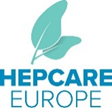 VHC - Date epidemiologice
România 
studiu populațional, 2008:
- seroprevalența infecției cu VHC ȋn populația adultă: 3,23%
- Prevalența crescută ȋn grupul de vârstă 45-75 ani, ȋn special la sexul feminin
- 64% dintre hepatitele cronice
- 59% dintre cirozele hepatice
- 1/3 din transplantele hepatice 
majoritatea infecțiilor cu VHC s-au produs prin transfuzii  de sânge sau produse de sânge, ȋnainte de 1993 sau prin expunere la proceduri medicale cu instrumentar contaminat ȋn anii ‘80
ȋn prezent sunt ȋn creștere infecțiile cu VHC prin administrarea de droguri IV și practici sexuale cu risc, ȋn special ȋn rândul persoanelor tinere
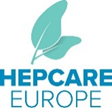 VHC – Modalități de transmitere
Vertical (perinatal) : aprox. 5%,  cu valori mai mari ȋn caz de coinfecție HIV 
                necontrolată sau viremie HCV mare (>600.000 UI/mL)
                                           risc de transmitere mai mare ȋn cazul mamelor toxicomane iv (8%)
                                                                   sau cu antecedente de transfuzii (10%)

Orizontal, pe cale :
- sanguină: transfuzii de sânge sau produse de sânge (rar ȋn prezent), hemodializă
- percutanată sau permucoasă (instrumentar medical, administrare droguri IV, 
                                                            acupunctură, tatuaje etc)
- sexuală (rar comparativ cu VHB și HIV)
- grefe de organe și țesuturi
https://www.hcvguidelines.org/unique-populations/pregnancy
http://www.who.int/news-room/fact-sheets/detail/hepatitis-c
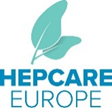 Transmiterea VHC pe cale materno-fetală
Suprimarea replicării HIV la pacientele co-infectate HIV/VHC – sunt studii care arată că ar diminua rata de transmitere VHC
Se recomandă evitarea manevrelor invazive (monitorizarea fetală internă ȋn timpul nașterii, forceps, membrane rupte prematur, epiziotomie, etc)
Ȋn cazurile cu indicație de diagnostic prenatal prin metode invazive, se recomandă amniocenteza ȋn defavoarea biopsiei din vilozitățile corionice 
Mecanismul de transmitere materno-fetal este puțin cunoscut. Unii autori susțin transmiterea in utero, alții susțin producerea acesteia ȋn principal ȋn momentul nașterii.
https://www.hcvguidelines.org/unique-populations/pregnancy
http://www.who.int/news-room/fact-sheets/detail/hepatitis-c
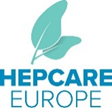 Transmiterea VHC pe cale materno-fetală
Se recomandă screening-ul VHC pentru toate femeile ȋnsărcinate
 identificarea infecției facilitează - evaluarea stadiului infecției și un management adecvat 
                                                                           după naștere
                                                                 - screening și management adecvat pentru copilul expus
se testează anticorpii anti-HCV ȋn sânge, iar ȋn caz de rezultat pozitiv se evaluează viremia 
                                                                           HCV (ARN-VHC)

Se recomandă tratamentul HCV ȋn cazul femeilor cu vârsta fertilă, ȋnainte de a rămâne ȋnsărcinate!!!
https://www.hcvguidelines.org/unique-populations/pregnancy
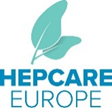 VHC – evoluție
Riscul dezvoltării infecției cronice după expunerea la VHC: 60-85%
Evoluția infecției cronice: lent progresivă și asimptomatică, cu apariția cirozei, după 20 de ani, la 10-24% dintre pacienți

25- 50% din copiii infectați realizează clearance spontan până la vârsta de 3 ani
Nu au fost identificate intervenții specifice (tratament antiviral, tipul de naștere, etc.) care să limiteze transmiterea
https://www.hcvguidelines.org/unique-populations/pregnancy
http://www.who.int/news-room/fact-sheets/detail/hepatitis-c
Sarcina
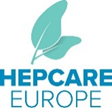 este considerată a fi o stare de imunotoleranță naturală și este asociată cu niveluri ridicate de corticosteroizi suprarenalieni ce pot modula răspunsul imun

este, în general, bine tolerată de femeile cu infecție cronică cu virusurile hepatitice B (VHB) sau C (VHC) și care nu suferă de afecțiuni hepatice avansate

unele manifestări fiziologice/normale ale sarcinii pot imita manifestări asociate cu boala hepatică:
                      - telangiectaziile (în special pe piept, spate și față) și eritemul palmar
                                   apar până la 60% din femeile gravide, dar dispar după naștere. 
                     - grețuri, vărsături, inapetență, astenie etc.
Riely, 2001
Boala hepatică în sarcină
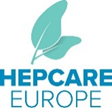 este o complicație rară în sarcină, dar poate influența uneori în mod dramatic atât mama cât și copilul.

boli ca steatoza acută hepatică de sarcină (AFLP) pot debuta cu simptomatologie moderată,  creșteri ușoare ale transaminazelor dar pot evolua spre icter, insuficiență hepatică și deces.

bolile hepatice: - la majoritatea femeilor nu se constată înrăutățirea simptomatologiei 
                                         (sarcină fiziologică)
                                   - raportări de cazuri de exacerbări hepatice/insuficiențe hepatice fulminante
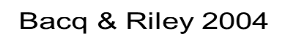 Terrault NA, et al, 2007
Mahtab MA, et al, 2008
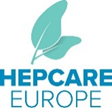 Icterul la femeia gravidă
Există două mari categorii de icter la femeia gravidă: 
Icterul cauzat de staza biliară favorizată de sarcină și 
Icterul cauzat de afecțiuni preexistente și agravat de starea de graviditate, categorie în care pe primul loc ca și cauză se regăsesc infecțiile virale cronice VHB/ VHC.
Ȋn cazul femeii gravide este foarte important diagnosticul diferențial în caz de icter datorat infecției cu VHB/ VHC
în situația în care hepatita este cronică și cunoscută pacienta va fi monitorizată după anumite protocoale acceptate
în situația în care pacienta nu-și cunoaște statusul hepatic poate fi diagnosticată cu hepatită cronică sau poate avea o infecție acută cu VHB sau VHC.
Rawal BK, Parida S, Watkins RP, Ghosh P, Smith H. Symptomatic reactivation of hepatitis B in pregnancy. Lancet 1991; 337:364
Jonas MM. Hepatitis B and pregnancy: an underestimated issue. Liver Int 2009; 29(suppl 1):133–139
Rawal BK, Parida S, Watkins RP, Ghosh P, Smith H. Symptomatic reactivationof hepatitis B in pregnancy. Lancet 1991; 337:364
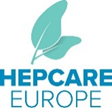 Ciroza hepatică în sarcină
Sarcina la femeia cu ciroză apare mai rar datorită istalării statusulului anovulator ȋn acest stadiu de boală
Managementul cirozei la femeia gravidă nu diferă de cel al pacientelor care nu sunt gravide. 
Screening-ul variceal cu endoscopie este recomandat și este sigur în timpul sarcinii.  
Indicațiile pentru administrarea profilactică a beta-blocantelor sunt aceleași ca la femeile fără sarcină, dar utilizarea lor poate fi asociată cu riscul de 
restricție a creșterii intrauterine
bradicardie fetală/neonatală
hipoglicemie neonatală 
depresie respiratorie neonatală.
Sookoian S, Liver disease during pregnancy: acute viral hepatitis, Ann Hepatol. 2006 Jul-Sep;5(3):231-6
Update of viral hepatitis in pregnancy, Cleveland Clinic Journal of Meidicine, Mar 2017
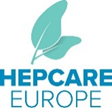 Ciroza hepatică în sarcină
Risc semnificativ pentru complicații: 
perinatale:  - creștere intrauterină diminuată
                            - infecții intrauterine
                            - avort/naștere prematură sau decesul fetal intrauterin .
la mamă:  - hipertensiune gestatională
                         - abrupție placentară
                         - hemoragie peripartum
                         - decompensare hepatică (15%)
                         -  sângerare variceală (trim III).
Shaheen AA, Myers RP 
Liver Int. 2010
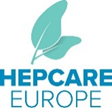 Hepatitele virale și sarcina
Managementul hepatitei virale în timpul sarcinii rămâne o provocare și implică numeroase aspecte de îngrijire materno-fetala.

Infecția cronică cu virusul hepatitic C poate determina un anumit grad de infertilitate, mai ales daca se asociază cu alte particularități fizio - patologice ale femeii
Sookoian S, Liver disease during pregnancy: acute viral hepatitis, Ann Hepatol. 2006 Jul-Sep;5(3):231-6, https://www.ncbi.nlm.nih.gov/pubmed/17060891
 Stephen A Contag, MD; Chief Editor: Christine Isaacs et al; 2016  https://emedicine.medscape.com/article/1562368-overview#a3
Karampatou A et al, Journal of Hepatology vol 68/ 2018
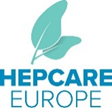 Hepatita cronică cu virus C (VHC) și sarcina
Unele studii au arătat ameliorarea valorilor ALT la gravide pe perioada sarcinii cu revenire la 6 luni dupa naștere (imunotoleranță?)
Evoluția fibrozei hepatice în sarcină: date contradictorii:
agravare
îmbunătățire (efectul estrogenilor)
Wegmann TG, Lin H. et al. Immunol Today. 1993;
Fontaine H, Nalpas B, et al.  Lancet. 2000;
Di Martino V, Lebray P, et al. Hepatology. 2004
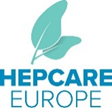 VHC – complicații ale sarcinii
Risc de complicații/reacții adverse ale sarcinii/nașterii, mai ales ȋn caz de comorbidități asociate (consum droguri):
         - naștere prematură
         - greutate mică la naștere
         - icter neonatal
         - anomalii congenitale
         - moarte ȋn uter sau deces precoce

Risc de complicații ale sarcinii ȋn cazul mamelor cu ciroză secundară VHC:
            - preeclampsie
            - hemoragii postpartum
            - infectii puerperale
https://www.hcvguidelines.org/unique-populations/pregnancy
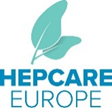 VHC – screening ȋn sarcină
Persoane la vârsta fertilă aflate la risc – categorii speciale:
Utilizatoare de droguri injectabile (mai ales ȋn caz de utilizare de ace la comun) - chiar și ȋn cazul unei injectări unice
Utilizatoare de droguri intranazale
Femei cu expunere percutanată/parenterală ȋn locații nesupravegheate sanitar (tatuaje, manechiură, pedichiură, piercing),  efectuate ȋn centre fără autorizație, sau proceduri medico-chirurgicale/stomatologice efectuate ȋn centre fără măsuri stricte de control al infecțiilor
Persoane care au primit transfuzii  de sânge/derivate de sânge/ transplant organe (ȋnainte de 1992) 
Partenerul de viață cu infecție cronică VHC
Persoane care practică sex neprotejat cu mai mulți parteneri
Hughes BL, Page CM, Kuller JA, Hepatitis C in pregnancy: screening, treatment, and management, Society for Maternal-Fetal Medicine (SMFM) Consult Series; I #43 https://www.ajog.org/article/S0002-9378(17)30930-4/pdf; https://www.hcvguidelines.org/evaluate/testing-and-linkage
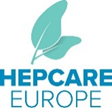 VHC – screening ȋn sarcină
Persoane la vârsta fertilă aflate la risc – categorii speciale:
Persoane hemodializate cronic
Persoane provenite din mame infectate cu VHC
Persoane care lucrează ȋn domeniul sănătății
Primitorii produselor de sânge de la donatori ce ulterior au fost depistați HCV pozitivi
Femei cu istoric de detenție
Femei aflate ȋn evaluare/evidență pentru managementul infecției HIV/boli cu transmitere sexuală
Femei cu afectare hepatică cronică, de etiologie necunoscută (inclusiv citoliza hepatică persistentă)
Hughes BL, Page CM, Kuller JA, Hepatitis C in pregnancy: screening, treatment, and management, Society for Maternal-Fetal Medicine (SMFM) Consult Series; I #43 https://www.ajog.org/article/S0002-9378(17)30930-4/pdf; https://www.hcvguidelines.org/evaluate/testing-and-linkage
VHC – screening ȋn sarcină
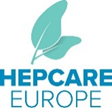 Momentul testării VHC: ideal anterior sarcinii
Se recomandă screening-ul universal al femeilor gravide, ideal la ȋnceputul sarcinii
Screening-ul ȋn funcție de factorii de risc nu s-a dovedit a fi eficient

Diagnosticul prenatal al HCV:
permite evaluarea status-ului infecției mamei și facilitează managementul adecvat al acesteia dupa naștere
favorizează screening-ul și managementul adecvat al nou-nascuților expuși
măsuri suplimentare (personalizate) de protejare a unui organism supus concomitent la două suprasolicitări: sarcina și infecția cu VHC. Capacitatea de răspuns la suprasolicitare variază ȋn funcție de vârstă, comorbidități, toxice, stil de viață anterior sarcinii, etc.
cost-eficiența dovedită
https://www.hcvguidelines.org/unique-populations/pregnancy
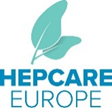 VHC – screening ȋn sarcină
Se testează Ac anti-VHC – apar la 2-6 luni de la expunere
                                                  - persistă toata viața
Ac anti-VHC pozitivi:  -> infecție VHC activă (acută sau cronică)
                                             -> infecție ȋn trecut cu clearance spontan al virusului
                                             -> rezultat fals pozitiv
Ac anti-VHC pozitivi-  serologia pozitivă necesită confirmarea infecției active prin PCR VHC
ARN-VHC pozitiv – se confirmă statusul de infecție activă
ARN-VHC se pozitivează la 1-3 săptămâni de la expunere
https://www.hcvguidelines.org/evaluate/testing-and-linkage#testing-initial
Hughes BL, Page CM, Kuller JA, Hepatitis C in pregnancy: screening, treatment, and management, Society for Maternal-Fetal Medicine (SMFM) Consult Series I #43 https://www.ajog.org/article/S0002-9378(17)30930-4/pdf
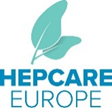 Managementul gravidei cu infecție VHC cronică
Analize uzuale periodic (inclusiv în săptămâna 28 de sarcină)
Transaminaze, bilirubina și albumina periodic (inclusiv în săptămâna 28 de sarcină)
INR
ARN-VHC în săptămâna 35-37 de sarcină
Fibrotest (≤3 luni)
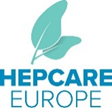 Gravida cunoscută cu infecție HVC
Analizele utile monitorizării gravidei cu infecție virală cronică C
Transaminazele: (TGP și TGO)- evaluează funcția hepatică; (ex: dublarea TGP impune monitorizare strictă)
Valoarea ARN-VHC (viremia): nivelul valorii nu influențează monitorizarea gravidei
În mod fiziologic, albumina serică și hematocritul scad, iar fosfataza alcalină și alfa-fetoproteina pot fi crescute la gravide, de aceea le putem folosi cu anumite rezerve la evaluarea funcției hepatice
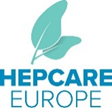 Gravida depistată în timpul sarcinii cu infecție cronică virală
Situație mai particulară întrucât este foarte posibil ca aceasta să ajungă la medic tocmai în contextul agravării bolii hepatice, caz ȋn care necesită un management riguros pentru reechilibrarea stării sale generale și minimizarea riscului asupra produsului de concepție

Este importantă consilierea psihologică a gravidei privind riscurile transmiterii  virusului la copil, modul ȋn care acestea pot fi reduse, precum și riscul asupra stării sale de sănătate. Toate acestea sunt foarte mult influențate de stadiul infecției virale și al afectării hepatice.
2006,Sookoian S, Liver disease during pregnancy: acute viral hepatitis, Ann Hepatol. 2006 Jul-Sep;5(3):231-6, https://www.ncbi.nlm.nih.gov/pubmed/17060891
2016 ,Stephen A Contag, MD; Chief Editor: Christine Isaacs et al https://emedicine.medscape.com/article/1562368-overview#a3
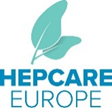 Gravida depistată în timpul sarcinii cu infecție acută cu VHC
Majoritatea cazurilor evoluează asimptomatic
Infecția acută cu VHC la pacientele însărcinate are o evoluție similară cu infecția acută la persoane non-gravide 
Nu s-a dovedit că infecția VHC contractată în timpul sarcinii crește mortalitatea fetală sau ar avea efecte teratogene, însă infecția acută în sarcină a fost asociată cu o frecvență mai mare a nașterilor premature și cu greutatea scăzută la naștere
2006,Sookoian S, Liver disease during pregnancy: acute viral hepatitis, Ann Hepatol. 2006 Jul-Sep;5(3):231-6, https://www.ncbi.nlm.nih.gov/pubmed/17060891
Jonas MM. Hepatitis B and pregnancy: an underestimated issue. Liver Int2009; 29(suppl 1):133–139
Tratamentul antiviral
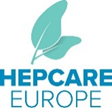 Tratament bazat pe Interferon + Ribavirina
     - tratamentul gravidei cu IFN (hepatită cronică, boli imunoproliferative) nu a
                      asociat malformații la copii
     - ribavirina – medicament interzis ȋn sarcină
                         - nu s-au efectuat studii privind transmiterea materno- fetală din 
                       motive etice

Direct acting antiviral treatment (DAA)
     -  nu se recomandă ȋn sarcină din cauza lipsei de date despre toleranță, 
                        siguranță și eficacitate
     - nu s-au efectuat studii la gravide
     - nu s-a evidentiat toxicitate semnificativă ȋn studiile efectuate la animale
https://www.hcvguidelines.org/unique-populations/pregnancy
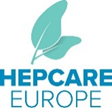 Managementul nașterii și alăptării
Riscul transmiterii verticale este asociat cu nivelul ridicat al viremiei
Nu sunt date suficiente care să demonstreze că nașterea prin operație cezariană ar reduce  rata de transmitere
ARN VHC a fost detectat la niveluri mici ȋn laptele matern
Deși transmiterea prin laptele matern poate avea loc, se pare că virusul  VHC este inactivat ȋn tractul digestiv  al nou nascutului
Alăptarea nu este contraindicată, cu excepția cazurilor când există leziuni sângerânde la nivelul tegumentelor
Alăptarea  este contraindicată ȋn caz de co-infecție HIV
https://www.hcvguidelines.org/unique-populations/pregnancy
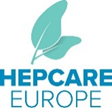 Testarea copilului expus perinatal  infecției cu VHC
Prezența Ac anti VHC ȋn prima lună de viață semnifică un transfer pasiv de Ac materni. Pot persista peste 12 luni (19% prezenți la 12 luni, 0% la 20 luni)
Testarea prin Ac anti VHC este recomandată copiilor la peste 18 luni de la naștere 
Ȋn caz de coinfecție VHC și HIV la copil , Ac anti VHC  pot fi absenți
Determinarea ARN VHC ȋn sângele cordonului ombilical poate fi fals pozitivă (contaminare cu sângele maternal)
Pozitivarea ARN VHC poate fi tardivă, la peste 3 luni de viață
AASLD Review 2014, https://aasldpubs.onlinelibrary.wiley.com/doi/pdf/10.1002/cld.367
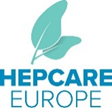 Sumar
Infecția cu VHC: problemă importantă de sănătate publică
Paciente cunoscute cu VHC: tratament AAD ȋnaintea sarcinii (planificarea sarcinii)
Testarea Ac anti-VHC la primul consult de sarcină:
	- conștientizarea problematicii
	- urmarirea atentă a sarcinii
	- urmarirea și tratamentul post-partum al mamei și copilului
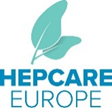 Sumar
Ac anti VHC (+)          evaluarea ARN - VHC 
ARN-VHC (-)         supraveghere
ARN-VHC (+)           evaluarea fibrozei hepatice, 
                                        posibile manifestări extrahepatice (crioglobulinemie, glomerulonefrita
                                               pseundomembranoasă, afectare cardiovasculară, boli autoimmune, 
                                               limfoproliferative, etc)
Monitorizare periodică: biochimică, virusologică
Se va realiza pe perioada sarcinii și post-partum (posibil clearence viral spontan)
Sumar
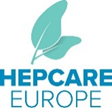 Supraveghere activă pentru a detecta semnele și simptomele precoce ale disfuncției hepatice și pentru a le distinge de modificările hepatice benigne anticipate ale sarcinii. 
Managementul prompt poate salva viața mamei și a copilului. 
Efort concertat între medicul de familie, hepatolog, infecționist, obstetrician și, în cazuri rare, o echipă de transplant hepatic
Moskovitz și colab., 2004
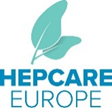 Sumar
Conform Societății pentru Medicina Materno-Fetale (SMFM) – SUA:
Toate femeile care prezintă un risc crescut de hepatită C trebuie să fie testate pentru Ac anti-VHC la prima lor vizită prenatală. Dacă riscul persistă până mai târziu în timpul sarcinii sau apare un nou factor de risc, screening-ul trebuie repetat. (I,B) 
Toate femeile gravide pozitive cu VHC trebuie să fie examinate pentru BTS: HIV, sifilis, gonoree, Chlamydia și VHB. (I, B)
Toți pacienții cu VHC, inclusiv femeile însărcinate, trebuie sfătuiți să se abțină de la consumul de alcool. (I, A)
Medicamentele antivirale cu acțiune directă (AAD) nu pot fi utilizate în timpul sarcinii, cu excepția situațiilor de testare clinică (date insuficiente). Tratamentul trebuie inițiat în perioada postpartum. (I, C).
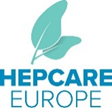 Sumar
Conform Societății pentru Medicina Materno-Fetale (SMFM) – SUA:
Dacă se solicită testarea prenatală invazivă, este preferată amniocenteza față de biopsia vilozităților corionice din cauza datelor limitate privind riscul transmiterii verticale. ( II, C)(ARN VHC a fost evidentiat rar ȋn lichidul amniotic)
Infecția VHC nu reprezintă o indicație per se pentru operația cezariană în absența altor indicații obstetricale.   (I, B)
Monitorizarea fetală internă, ruptura prelungită a membranelor și episiotomia trebuie evitate în timpul travaliului la femeile infectate cu VHC (I, B).
Infecția VHC nu este o contraindicație pentru alăptare.  (I, A).
Vă multumesc!
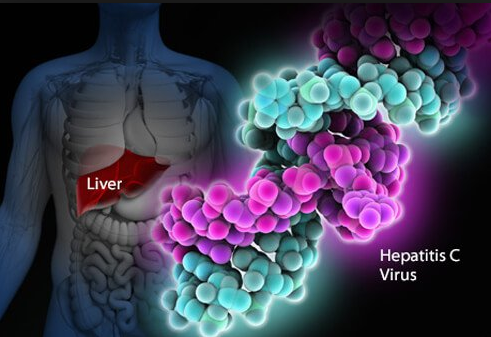 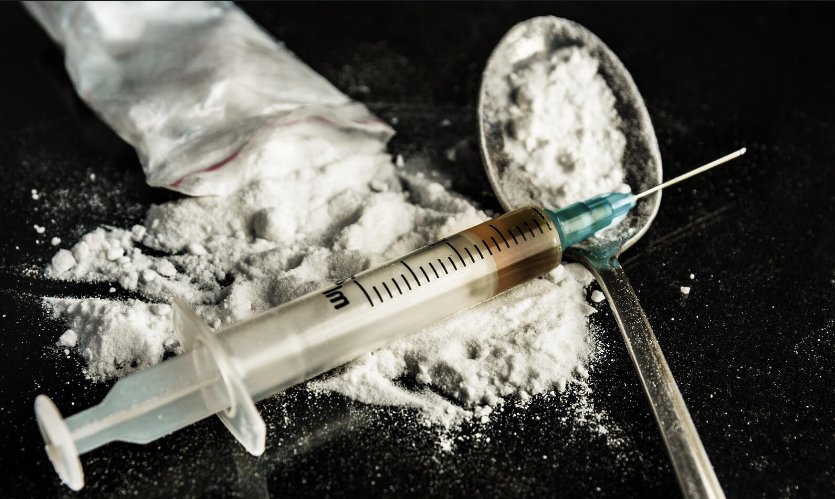